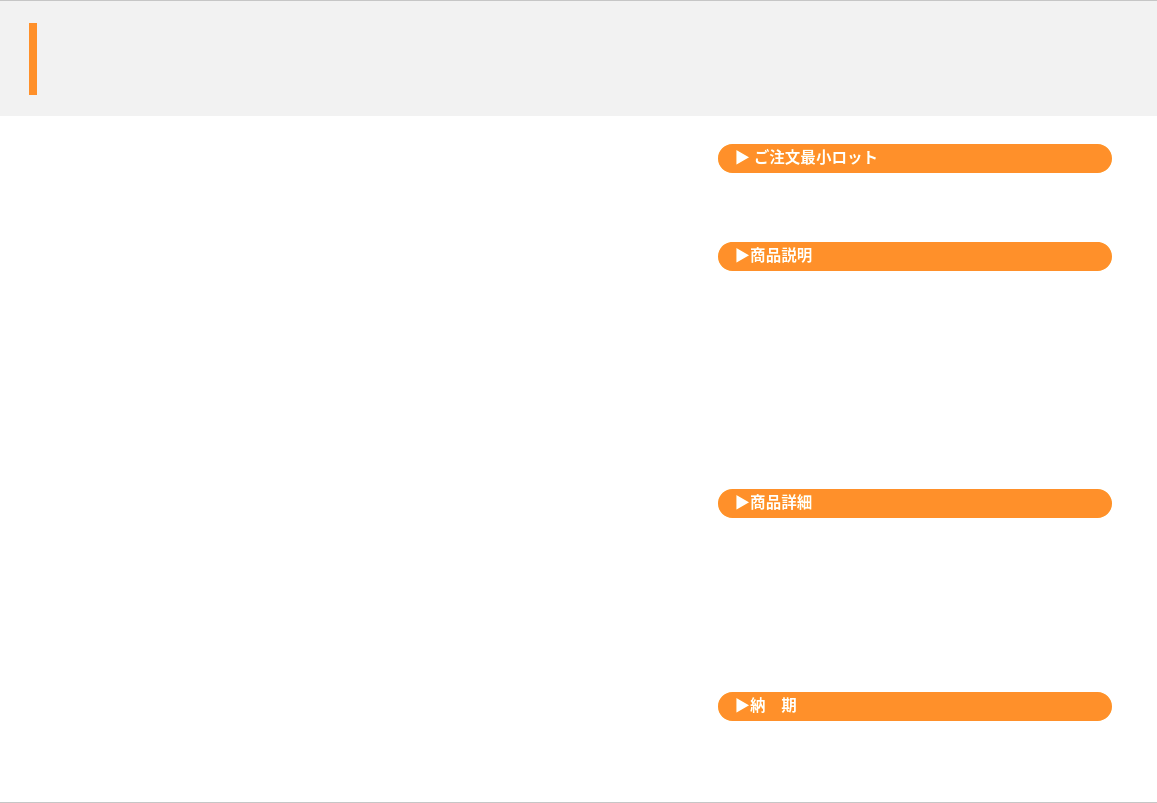 マスコット付ボールペン
オリジナルグッズの定番！
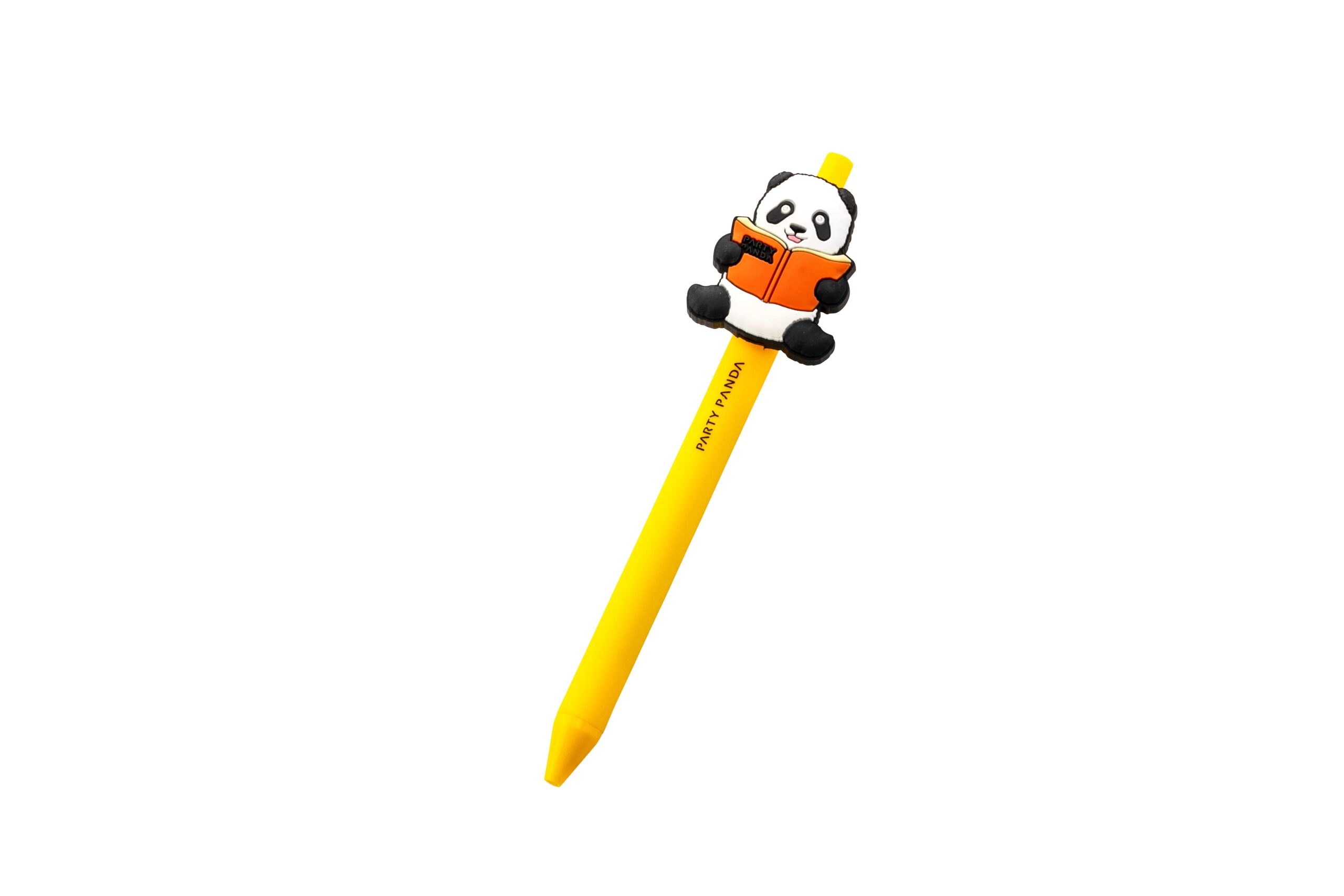 3,000個から
キャラ性と実用性を兼ね備えたアイテム
キャラクターノベルティグッズの定番！
マスコットを金型から作製する受注生産なので完全オリジナルのアイテムが作製可能。
品　番　　org165
サイズ　　全長30mm程度
材　質　　ABS、ATBC-PVC等
外　装　　個別PP袋入
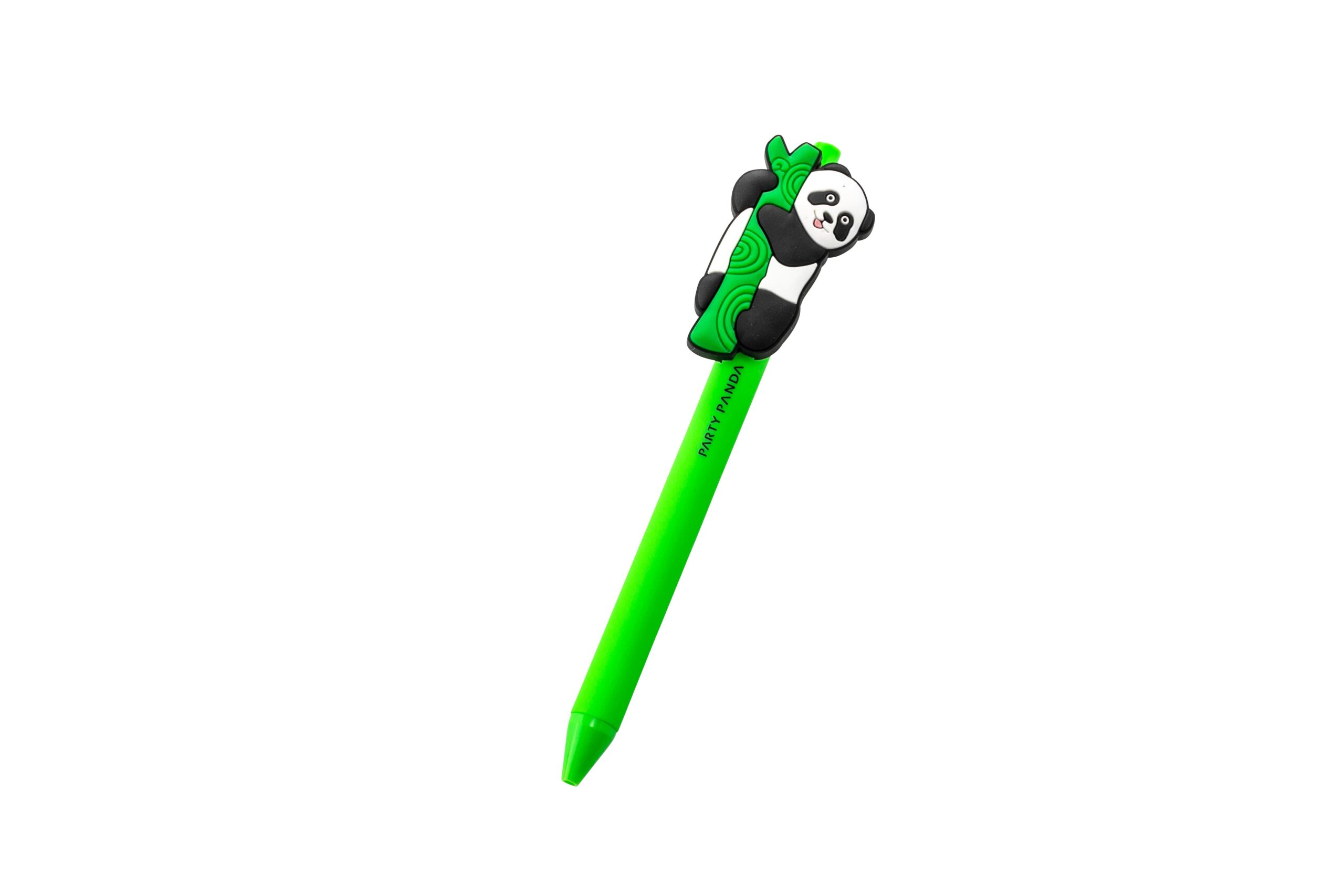 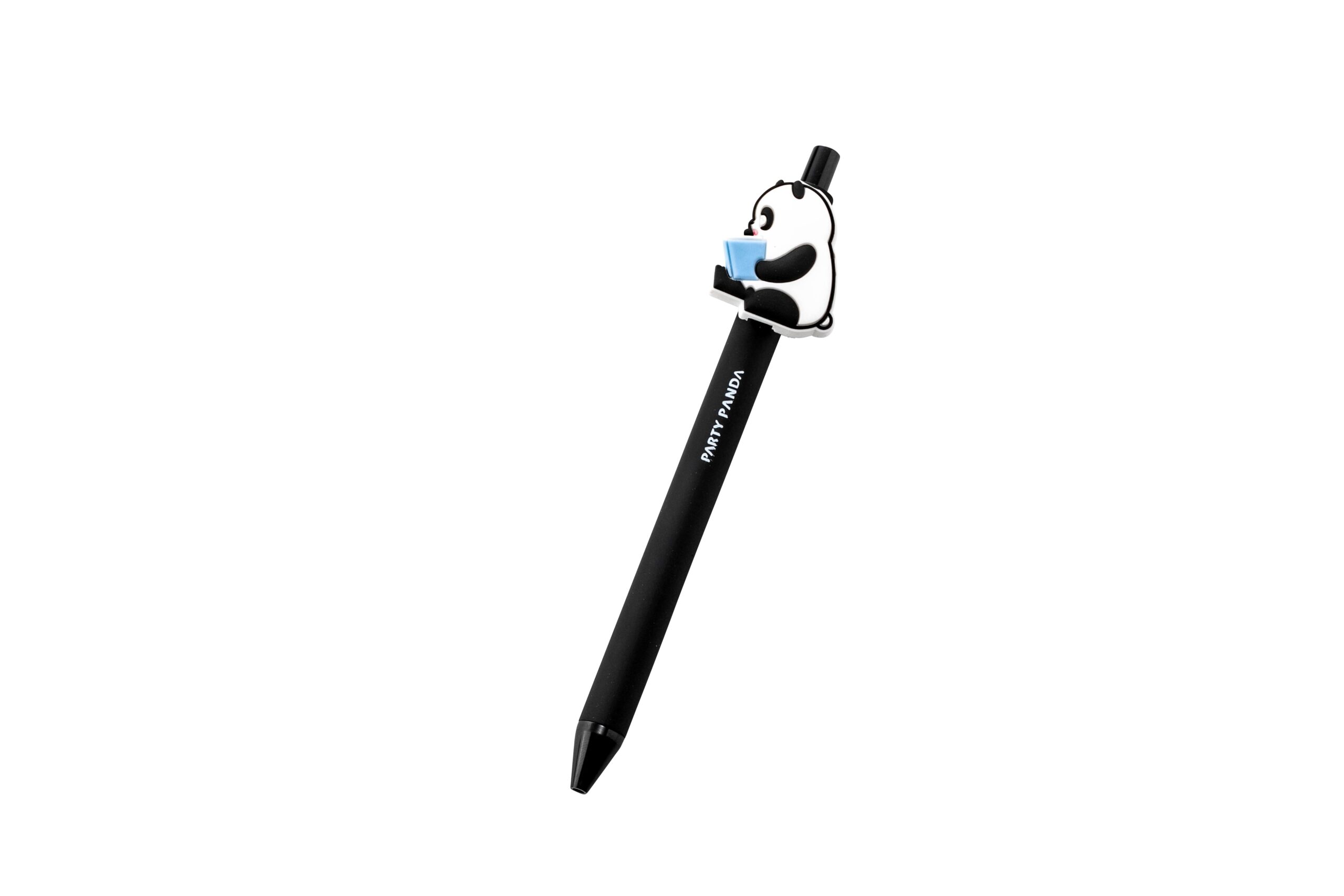 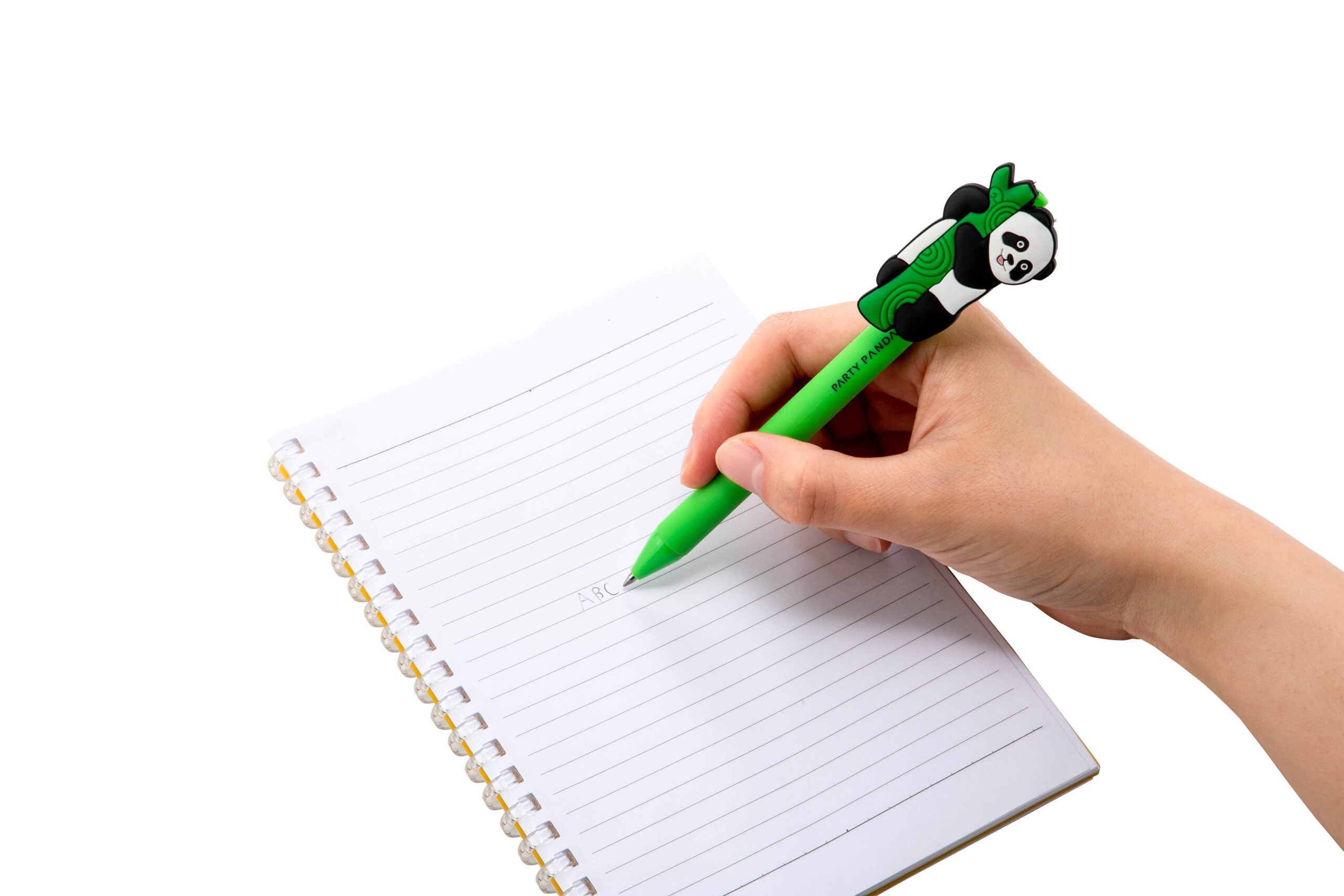 校了後約50日〜